ЗДОРОВЬЕСБЕРЕГАЮЩИЕ ТЕХНОЛОГИИ В.Ф.БАЗАРНОГО В РАБОТЕ С ДЕТЬМИ ДОШКОЛЬНОГО ВОЗРАСТА
"Здоровье - это резервы сил: иммунных, защитных, физических и духовных. И они не даются изначально,а взращиваются по законам   воспитания. А наукой воспитания является  педагогика."
В. Ф. Базарный
Доктор Базарный говорит:
«…20-летний опыт исследований, выполненных под нашим руководством многочисленными учениками, убедил нас в главном: эмбрионально-согбенная поза детей, повторяемая изо дня, в день, из года в год – это основа возникновения болезней зрения, позвоночника, психики, нервной, сердечно-сосудистой систем, желудочно-кишечного тракта и т. д.»
«Здоровый ребенок – УСПЕШНЫЙ РЕБЕНОК»
Цель  -  обеспечить дошкольнику высокий уровень  здоровья, вооружив его необходимым багажом знаний, умений, навыков, необходимых для ведения здорового образа жизни, и воспитав у него культуру здоровья.
Задачи: 
 сохранять и укреплять физическое и психическое здоровье  дошкольников;	
 формировать  у дошкольников осознанное отношение к своему здоровью;
повышать педагогическую культуру родителей в области формирования, сохранения и укрепления здоровья детей
В ДОУ и  группах создана среда, которая способствует сохранению и укреплению здоровья дошкольников:
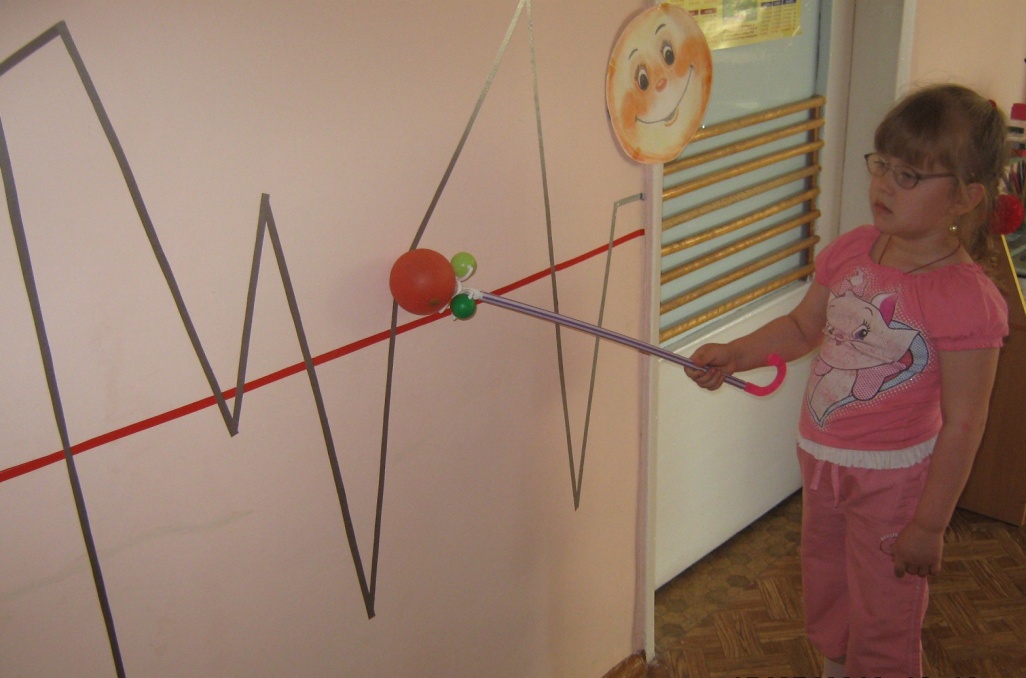 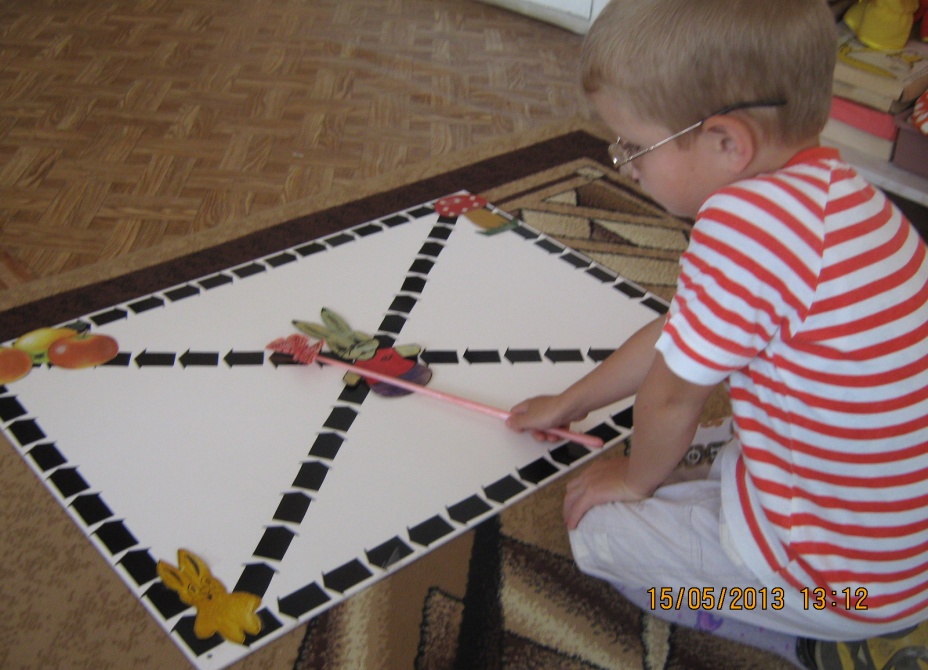 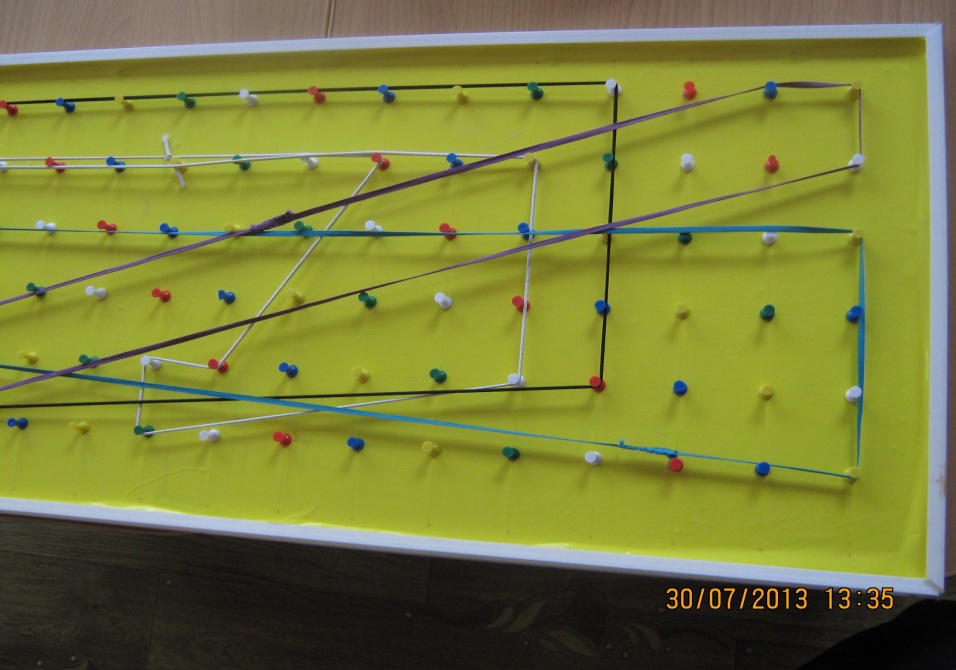 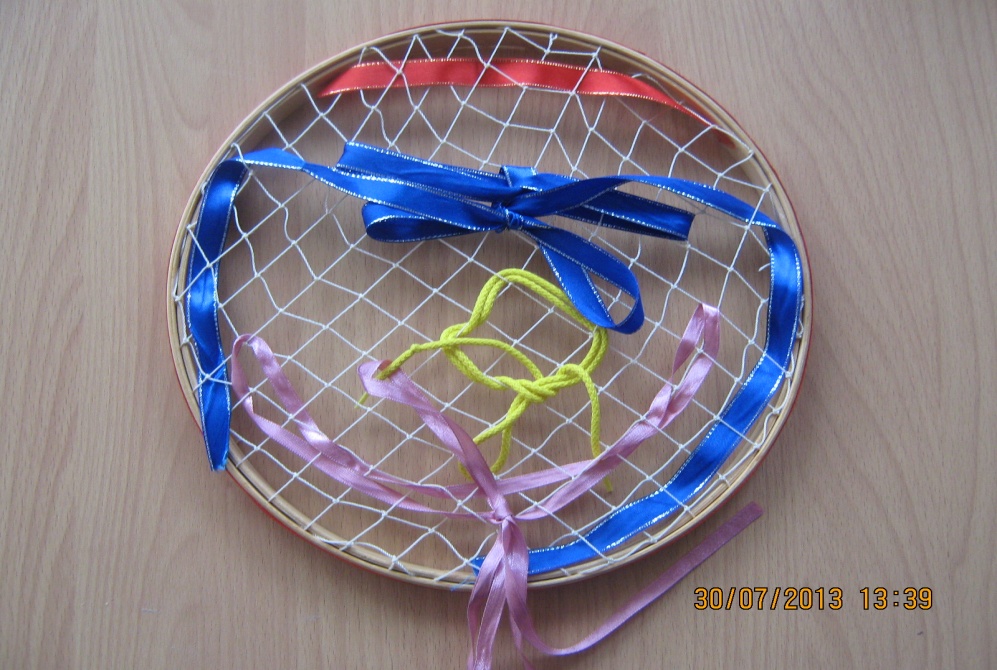 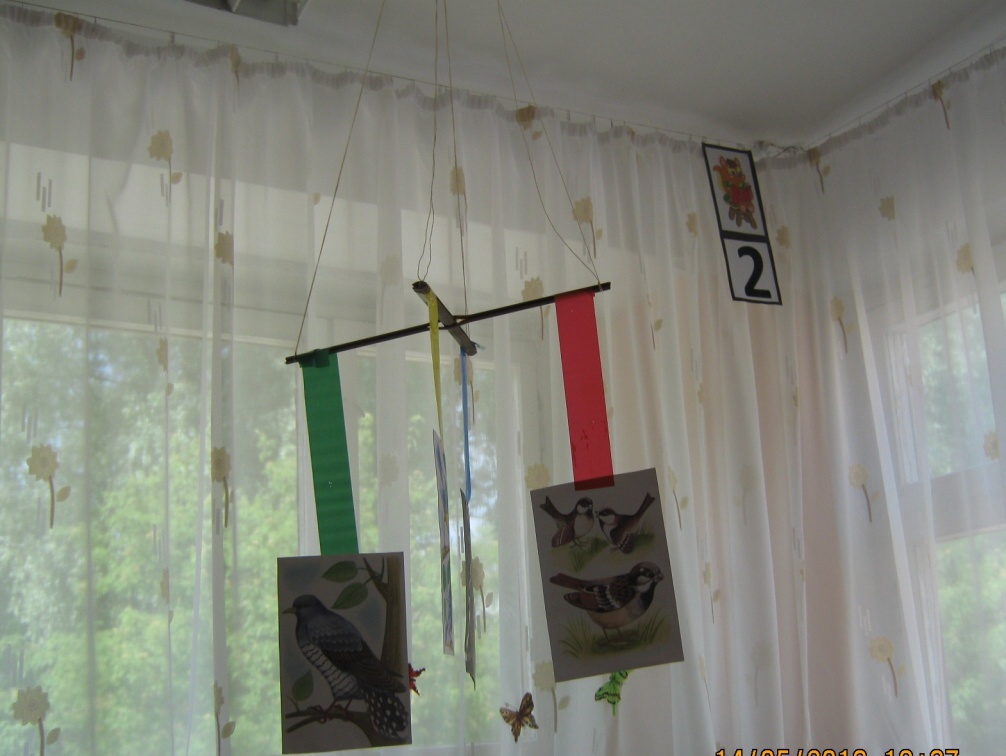 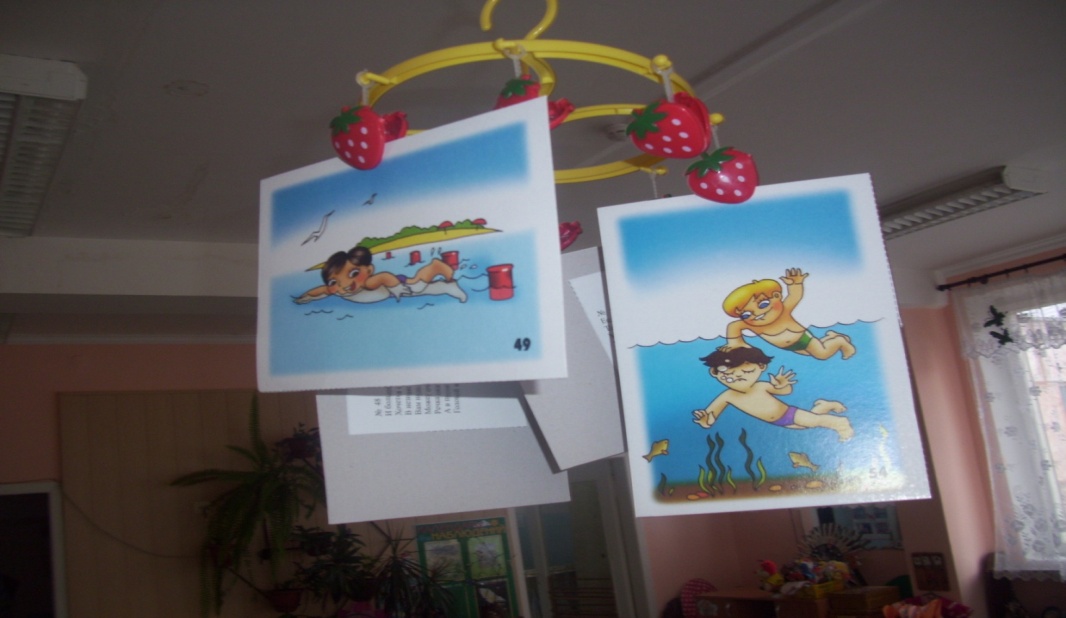 С целью  внедрения здоровьесберегающей  технологии В.Ф.Базарного в образовательный процесс ДОУ были организованы следующие мероприятия:
Педагогический совет «Обеспечение  физического и психического здоровья детей путем апробации здоровьесберегающих технологий В.Ф.Базарного»
Фестиваль педагогических проектов «Наша традиция-быть здоровыми»
Мастер – класс для воспитателей «Будь здоров, воспитатель» и «Художественные образно-каллиграфические  прописи кистью, карандашом, перьевой ручкой»
НОД с использованием экологического панно в образовательной деятельности по теме В стране вежливых наук», «Зима».
ДЕНЬ ОТКРЫТЫХ ДВЕРЕЙ
Совместный спортивный досуг с родителями «В гости к бабушке Яге», семейная олимпиада «Олимпийцы среди нас» с использованием здоровьесберегающей технологии Базарного
Интеллектуально-познавательная игра с детьми и родителями с использованием здоровьесберегающей технологии В.Ф.Базарного  «Шутить с огнем опасно – это всем должно быть ясно»
ВЗАИМОДЕЙСТВИЕ С СОЦИУМОМ
СПАСИБО ЗА ВНИМАНИЕ !
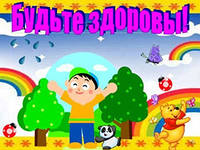